1
[Speaker Notes: Добрый день, уважаемые коллеги!
Управленческая команда Дворца творчества детей и молодежи городского округа Тольятти представляет проект «Различный ментальный опыт сегодня – конкурентоспособный человек завтра» на 2024-2025 гг.]
2
[Speaker Notes: Полное  название «Психологическое просвещение родителей социально-педагогической направленности».]
3
[Speaker Notes: Срок реализации проекта : 15 января 2024 года – 30 декабря 2025 года.
В команде проекта: администрация, методисты, психолог  и педагоги Дворца.
Программа родительского просвещения психолого-педагогической направленности – один из механизмов решения задач по формированию ответственной и позитивной родительской позиции. Родительская позиция – это совокупность отношений родителя к себе, к своему ребенку, к семье, к своему роду, к своей малой большой Родине, к учителю, к школам, к образованию и воспитанию в целом. Назначение программы – помочь родителям в формировании навыков выбора, определения и корректировки родительской позиции, повысить мотивацию к самостоятельному развитию родительских компетенций, формированию базовых знаний с учетом наработанного теоретического и практического ресурса, формирование навыков эффективного взаимодействия родителей с детьми.]
4
[Speaker Notes: Проект разработан в соответствии с нормативно-правовыми документами (указаны на слайде).
Различный ментальный опыт сегодня – конкурентоспособный человек завтра.
Анализируя содержание нового для современной психологии понятия «ментальный опыт», предлагаем  трактовать в узком смысле в качестве средства анализа умственной (интеллектуальной) сферы человека.
Важным аспектом в работе является психологическое просвещение родителей, развитие психологической культуры взрослых и детей. Изучение проблемы взаимодействия учреждения дополнительного образования и семьи определяется рядом факторов: усложнением социальной среды, растущим темпом развития общества, изобилием противоречивой информации, снижением воспитательного потенциала семьи.]
5
[Speaker Notes: Психолого-педагогическая программа родительского просвещения содержит теоретический
и практический материал для работы с родителями. В психолого-педагогической программе рассмотрены методы, способы и формы организации работы с родителями, которые позволяют обеспечить развитие и гармонизацию детско-родительских отношений, основанных на сотрудничестве и партнерстве.
Актуальность программы и ее обоснование. Одна из наиболее частых причин обращения к психологу сегодня –
это трудности, испытываемые родителями в воспитании детей.]
Целеполагание проекта
6
7
[Speaker Notes: Создание и внедрение программы психологического просвещения  родителей, целью которой, является  улучшение и гармонизация отношений родителей с детьми на основе психологических знаний и нового опыта, полученного в результате работы группы. Организация и реализация программы психологическое просвещение — основной способ и одновременно одна из активных форм реализации задач психопрофилактической работы психолога в образовании..  В процессе групповых консультаций родители прорабатывают тему занятий практически в мини-упражнениях, что способствует усвоению новых навыков во взаимодействии с детьми. На групповых консультациях сообщается информация о возможности участия в тренинговых занятиях. Концептуальной основой тренинга является идея сотрудничества взрослого с ребенком. Программа психологического просвещения  родителей опирается на технологию сотрудничества, получившую своё начало в 80-х годах XX века. Концепция технологии гласит: «Педагогика сотрудничества — это совместная развивающая деятельность взрослых и детей, скреплённая взаимопониманием, проникновением в духовный мир друг друга…».]
Цель психолого-педагогического проекта 
раскрывается через задачи:
8
[Speaker Notes: Цель проекта -Повышение психолого-педагогической грамотности взрослых, воспитывающих ребенка младшего школьного возраста; формирование мотивации к их изменению, поиск и апробирование новых способов поведения.  
 Задачи:
1. Улучшение и гармонизация отношений родителей с детьми на основе психологических знаний и нового опыта, полученного в результате работы группы.
2. Информировать родителей об особенностях индивидуально-психологического и возрастного развития детей.
3. Расширять возможности понимания родителями своих детей.
4. Освоить новые навыки взаимодействия родителей
с ребенком на основе сотрудничества и партнерства.
5. Формировать и развивать навыки рефлексии во взаимоотношениях с ребенком.
Новизна – применение в практике работы с родителями сочетания различных форм групповой работы.
Психолого-педагогическая программа «Территория ответственного родительства» – это не лекции, а создание обстановки для саморазвития личности родителей.]
9
[Speaker Notes: Психологическое просвещение родителей социально-педагогической направленности.]
10
11
[Speaker Notes: Обучающие семинары могут носить характер дискуссий и позволяют ввести родителей в мир современных подходов и практик взаимодействия родителей с ребенком на основе сотрудничества и партнерства, познакомиться с образовательными и воспитательными технологиями и активными методами, повысить компетентность по вопросам психолого-педагогического сопровождения развивающегося и формирующегося ребенка. 
Методы и формы представлены групповыми занятиями и индивидуальным психологическим консультированием.]
12
[Speaker Notes: Формировать и развивать навыки рефлексии во взаимоотношениях с ребенком. Умения, необходимые для формирования и развития рефлексивной деятельности, формируются через постановку правильных вопросов. 
Благодаря  развитому умению рефлексировать дети учатся:
    находить мотивацию для самостоятельной работы;
    направлять внимание не только на процесс деятельности, но и на изменения, которыми обусловлена активность и которые вытекают из нее;
    навыкам саморегулирования, самоконтролю, самооценке;
    ставить цели и связывать с ними результаты своей деятельности;
осмысливать получаемые результаты.]
13
[Speaker Notes: Результаты реализации Проекта «Проект родительского просвещения психолого-педагогической направленности». В программе использованы следующие методы:
Эмпирические методы: опросник «Взаимодействие родитель-ребенок» И.М. Марковской, опросник родительского отношения В.В. Столина и А.Я. Варги.
 Родители приобретают знания:
• о способах установления позитивного эмоционального контакта,
• о методах активного слушания и я-сообщениях,
• о том, как говорить так, чтобы дети слушали и слышали,
• о психологических особенностях своего ребенка, его
потребностях и интересах.
Родители приобретают навыки и смогут:
• апробировать полученные знания и умения для
выстраивания позитивного эмоционального контакта
с ребенком, проявлять «эмоциональную близость»,
• научиться отслеживать связь между своими действиями и поведением ребенка, проявлять умеренную степень контроля,
• почувствовать себя более уверенно в роли родителя,
быть более последовательными,
• освоить новые навыки взаимодействия с детьми на
основе сотрудничества и партнерства.
 - создать сборник практических рекомендаций по итогам программы психологического просвещения родителей. 
• методические рекомендации, адресованные заместителям директора по воспитательной работе, педагогам-психологам общеобразовательных организаций, раскрывающие вопросы организации родительского просвещения.]
Модель функционирования результатов проекта
«Программа психологического просвещения  родителей»
14
[Speaker Notes: Модель функционирования результатов проекта:
Программа психологического просвещения  родителей.
- расширение количества  участников проекта;
- распространение результатов проекта в городском психолого-педагогическом сообществе;
-ознакомление с активными формами деятельности клуба заинтересованных лиц;
- обновление образовательных ресурсов учебно-воспитательного процесса.]
Реестр заинтересованных сторон
15
[Speaker Notes: Реестр заинтересованных сторон. 
Департамент образования администрации городского округа Тольятти - Ожидание от реализации проекта - Достижение целевых показателей НП «Образование». 
ГБУ ДПО «Региональный социо-психологический центр» Чернова Елена Евгеньевна, Начальник отдела]
Бюджет проекта
16
[Speaker Notes: Бюджет проекта. Финансирование из внебюджетных средств Дворца. Необходимо 14000 рублей на Приобретение программного обеспечения и выпуск буклетов и методической продукции.]
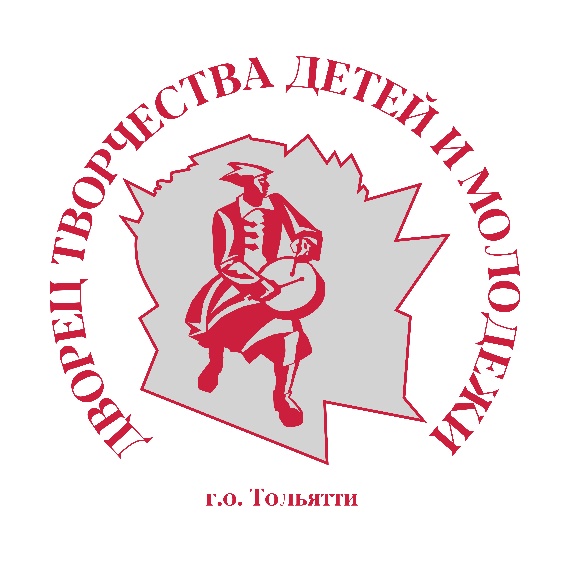 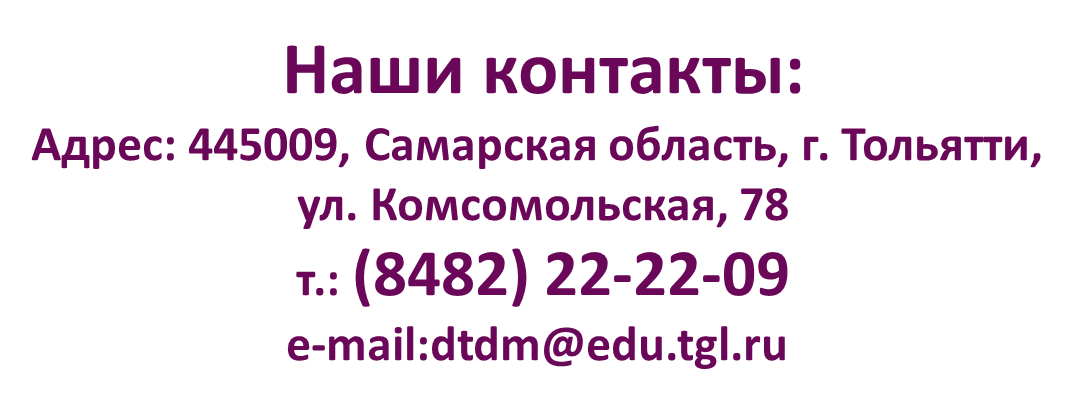 17